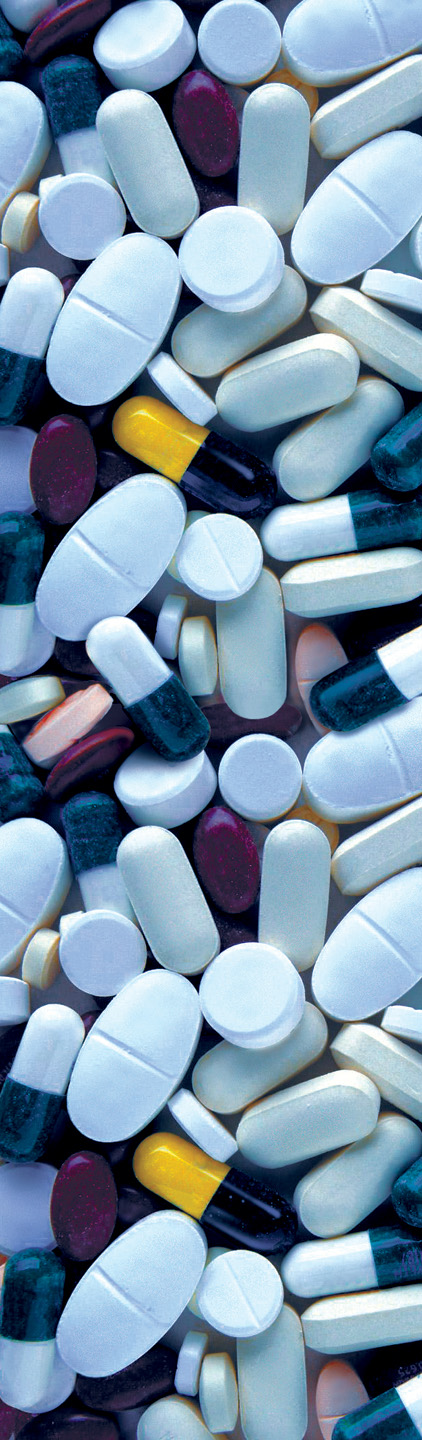 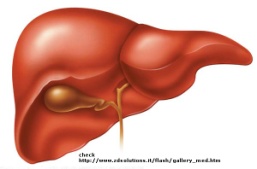 HEPATOTOXIC DRUGS
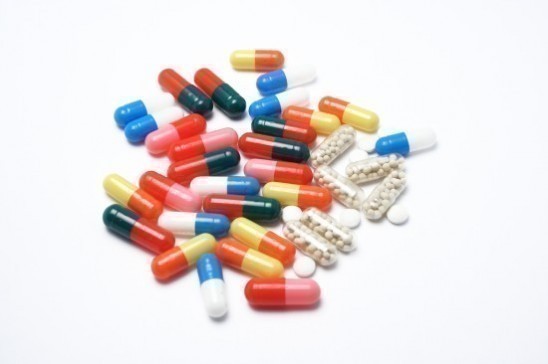 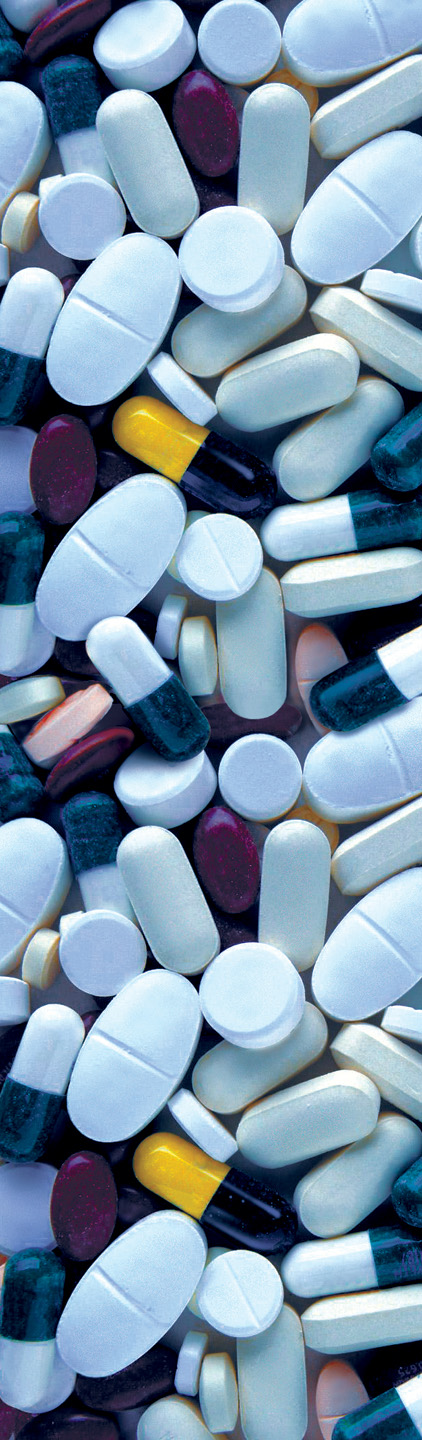 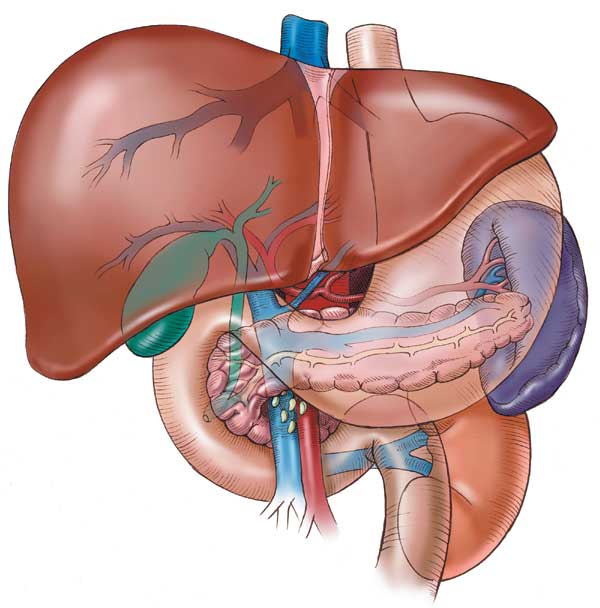 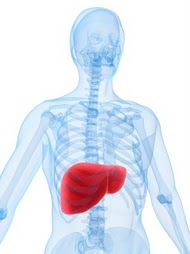 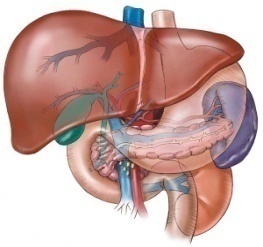 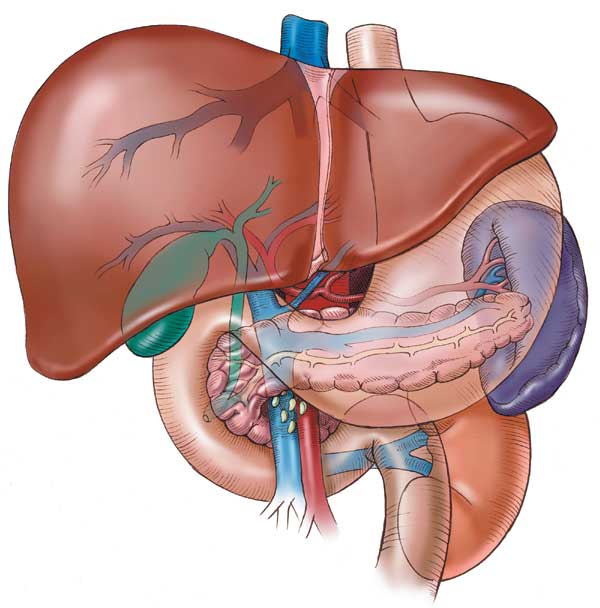 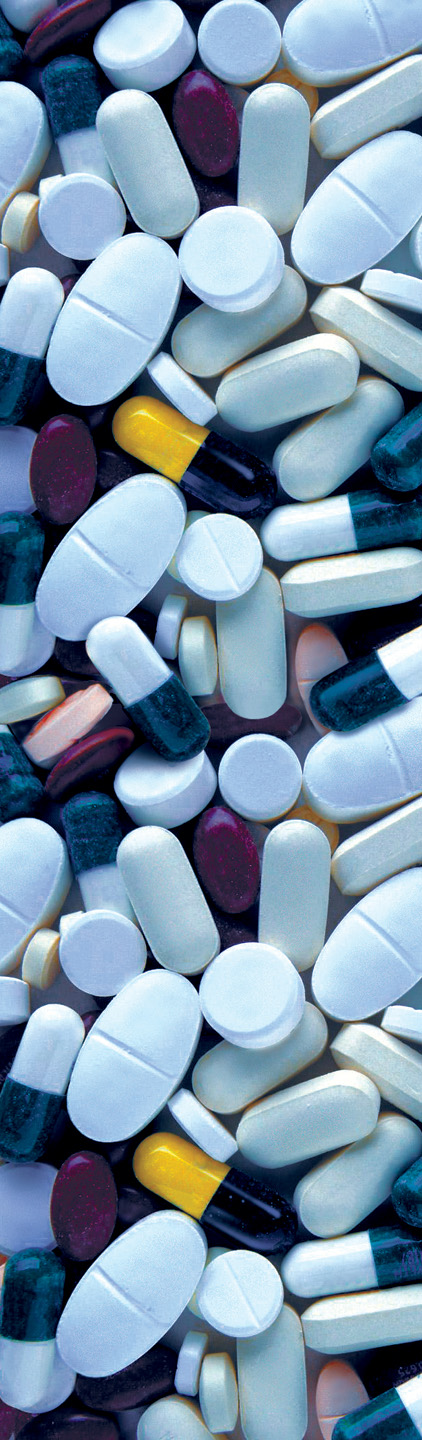 HEPATOTOXIC DRUGS
ILOs
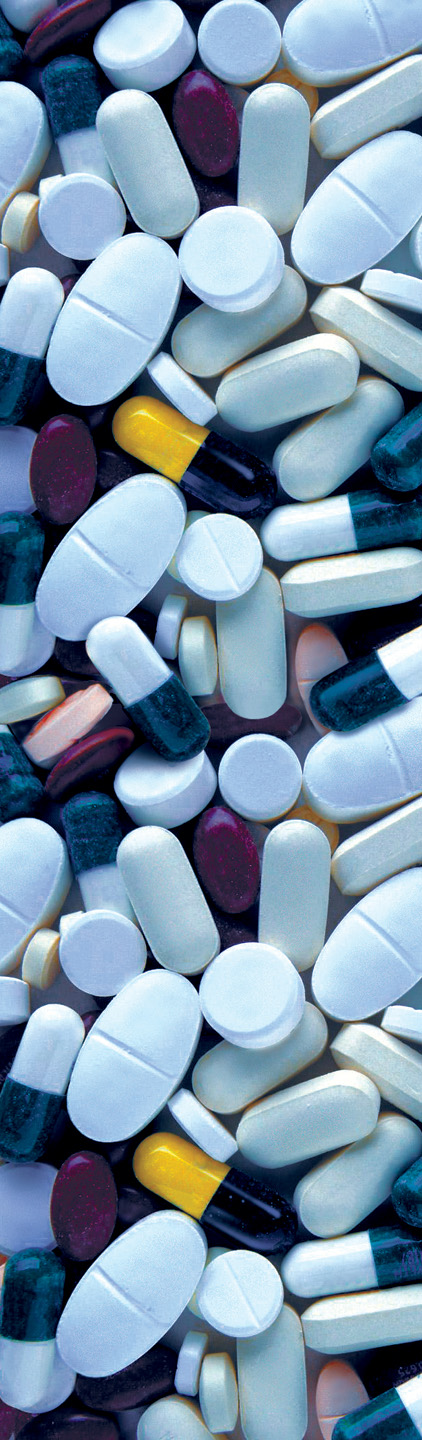 Clarify the role of liver in drug detoxification
 Elaborate types (patterns) of hepatotoxicity
 Classify hepatotoxins
 Explain how a drug can inflict hepatotoxicity
 Contrast the varied clinical presentation of hepatotoxicity
 Discuss possibilities of  diagnosis
 Enlist the possible treatment
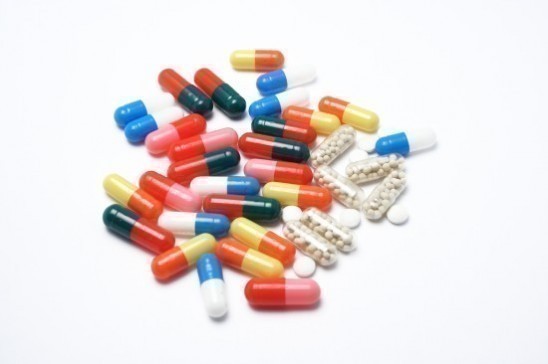 PHYSIOLOGICAL
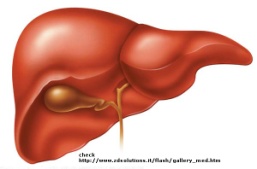 has multiple functions (>5000)   can be categorized into:1. Regulation, synthesis & secretion. utilization of glucose, lipids & proteins + bile for digesting fats.2. Storage.  Glucose (as glycogen), fat soluble vitamins (A, D, E & K) & minerals 3. Purification, transformation & clearance  of endogenous (steroid hormones, cholestrol, FA, & proteins..) & exogenous (drugs, toxins, herbs…etc ) chemicals.
Human body identifies almost all drugs as foreign substances i.e. XENOBIOTIC
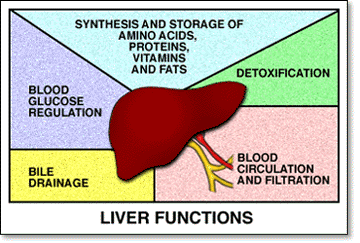 Has to get rid of them
"METABOLIC CLEARING HOUSE"
PHARMACOLOGICAL
HEPATOTOXIC DRUGS
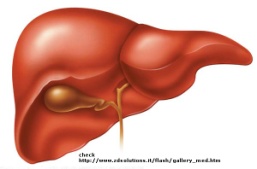 Subjects drugs to chemical transformation (METABOLISM)  to become inactive & easily excreted.  Since most drugs are lipophilic   they are changed into hydrophilic water soluble products  suitable for elimination through the bile or urine
Such metabolic transformation usually occur in 2 PHASES:
Phase 1 reactions
Oxidation, Reduction, Hydrolysis, Hydration
Catalyzed by CYT P-450
Yields intermediates  
polar, transient, usually highly reactive 
far more toxic than parent substrates 
may result in liver injury
Drug Induced Liver Injury (DILI)
Yields products of increased solubility 
     If of high molecular weight   
     excreted in bile
     If of low molecular weight  to blood   
     excreted in urine
Phase 2 reactions 
Conjugation with a moiety
 (acetate, a.a., glutathione,   glucuronic a., sulfate )
Hepatotoxicity   Is the Leading cause of ADRs
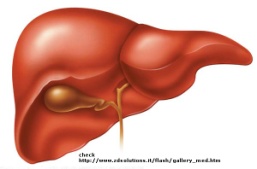 HEPATOTOXIC DRUGS
DRUG INDUCED LIVER INJURY
Injury / damage of the liver  
	    Caused by exposure to a drug  
	    Inflict varying impairment in  liver functions  
	    Manifests clinically along a range  hepatitis failure
Inflammation Apoptosis  Necrosis
HEPATOTOXIC DRUGS
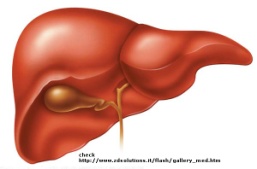 Why the liver is the major site of ADRs ?
It  is the first organ to come in contact with the drug after absorption from the GIT.
Being the metabolic clearing house of the body  it expresses the highest levels of drug metabolizing enzymes that converts some drugs( PROTOXINS) into intermediate (TOXINS) before being conjugated for elimination
Drug (Pro-toxin)		  	Toxin 		     Injury

Paracetamol    CYT P450  	NABQI 	centrilobular
(NAPBQI) : N-acetyl-p-benzoquinone imine
HEPATOTOXIC DRUGS
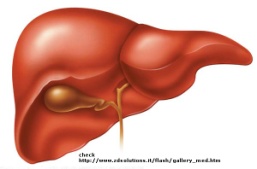 Can any drug cause liver-related  ADRs ?
Not all drugs do so.
Drugs that can cause ADRs in the liver (hepatotoxicity)  are called  HEPATOTOXIN
TOXICITY POTENTIAL OF THE DRUG
Chemical composition of the drug itself
Nature of its reactive metabolite
Conjugation reactions linked to it & their    availability
 Mitochondrial effects of the drug
 Drug formulation
    …etc
HEPATOTOXIC DRUGS
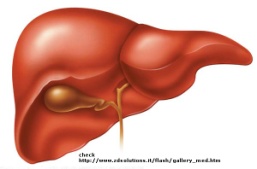 Type of hepatotoxins and the hepatotoxicity inflicted?
If the toxicity of HEPATOTOXIN is inflicted by:
Supertherapeutic or cummulative dose of the drug 
INTRINSIC HEPATOTOXIN 
The hepatotoxicity it inflicts is  DIRECT HEPATOTOXICITY  belong to TYPE A ADRs: PREDICTABLE / DIRECT
If the toxicity is inflicted by normal dose of the drug  
IDIOSYNCRTIC HEPATOTOXIN 
The hepatotoxicity it inflicts is  INDIRECT HEPATOTOXICITY belong  to TYPE B ADRs: UNPREDICTABLE / BIZZAR / IDIOSYNCRATIC
Types of drug-induced hepatotoxic ADRs ?
1. DIRECT HEPATOTOXICITY caused  by INTRINSIC HEPATOTOXIN
Dose-dependent hepatotoxicity
Type A
Direct dose dependent hepatotoxicity
Acetaminophen	Increased Dose
 Salicylates		Increased Dose
 Statins		Increased Dose 
 Amiodarone 		Cumulative Dose
 Methotrexate	Increased & Cumulative 
 Oral contraceptives 	Cumulative Dose 
 Alcohol		 Increased & Cumulative Doses
Direct cumulative hepatotoxicity
2. INDIRECT HEPATOTOXICITY caused  by IDIOSYNCRATIC HEPATOTOXIN
Dose-independent hepatotoxicity  divided into:
TypeB
Hypersensitivity or immunoallergic reactions
 Metabolic-idiosyncratic reactions
2.a. Immunoallergic Idiosyncratic Hepatotoxicity
TypeB
A drug or its metabolite binds to hepatic membranes or proteins act as hapten to induce a variety of immune reactions
2. INDIRECT HEPATOTOXICITY caused  by IDIOSYNCRATIC HEPATOTOXIN
2.b. Metabolic Idiosyncratic Hepatotoxicity
TypeB
The metabolite of the offending drug interferes with hepatic metabolism as that of bilirubin or protein synthesis….etc
Interfere with bilirubin metabolism
 Erythromycin
 Rifampicin
Interfere with protein synthesis
 Corticosteroids 
 Tetracycline
N.B. Not all drugs fall neatly into one of these categories, and overlapping mechanisms may occur with some drugs
HOW CAN A DRUG INDUCE HEPATOTOXICITY ?
Drug or its reactive metabolites can form covalent bonds with target molecules or alter the target molecule by non-covalent interactions or both
COVALENT INTERACTIONS
It is adduct formation between the metabolite of the drug &  cellular macromolecules
If covalent binding to protein   immunogenic reaction
If  binding to DNA  carcinogenesis
NON-COVALENT INTERACTIONS
Lipid peroxidation  generation of cytotoxic oxygen radicals 
Impairment of mitochondrial respiration 
Depletion of GSH reactions  'oxidative stress' 
Modification of sulfhydryl groups  impair Ca2+homostasis
Protein synthesis inhibition
…..etc
Do hepatotoxins cause liver disease in all persons ?
Most hepatotoxins cause liver disease only in certain persons. 
The reasons for this are not completely understood.
It is believed that the underlying metabolic state of the liver plays a pivotal role.
This metabolic state is a reflection of a person's
HOST 
GENETIC MAKEUP Metabolizing Enzymes
Detoxifying System 
Drug Transport
ENVIRONMENTAL
HOST FACTORS 
Race / Age / Sex /
Nutritional status 
Concomitant habits /
 drugs / diseases
Hepatotoxicity   Is the Leading cause of ADRs
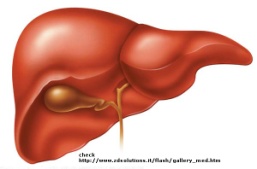 HEPATOTOXIC DRUGS
DRUG INDUCED LIVER INJURY
Injury / damage of the liver  
	    Caused by exposure to a drug  
	    Inflict varying impairment in  liver functions  
	    Manifests clinically along a range  hepatitis failure
Inflammation Apoptosis  Necrosis
DRUG INDUCED HEPATIC INJURY
Is DIHI common ?
INCIDENCE of DILI
Drugs produce about 10% of all cases of hepatitis in young adults and 40% of cases in patients older than 50.
Are certain persons or population more susceptible ?
Upon exposure to hepatotoxins people are categorized as; 
Tolerators  No injury
Adaptors  Mild transient injury but adapt
Susceptibles Develop overt symptoms                  depending on existing predisposing factors
In Threat ; DILI accelerates beyond                                  initial targets due to loss of  synthetic                                   & clearance function of hepatocyte with                   recruitment of inflammatory cells                                    provoke apoptotic & necrotic signals
TOXICITY 
POTENTIAL
OF THE DRUG
HOST 
GENETIC 
MAKEUP
ENVIRONMENTAL
HOST 
FACTORS
What are the  presenting manifestations?
Individual drugs tend to have  CHARACTERISTIC SIGNATURE  composed of:   A particular latency period
		A clinical pattern
		A particular pathological finding
LATENCY PERIOD  short (hrs/dys), intermediate (1-8ws), long (1-12ms)
In Direct dose-dependent Hepatotoxicity Latency period  SHORT  as it occurs after a threshold of toxicity is reached
       acetaminophen ( toxic dose) 
In Direct cumulative or In Indirect Immunoallergic Idiosyncratic Hepatotoxicity Latency  period  INTERMEDIATE but may continue to evoke even after drug withdrawal   amiodarone  (cumulative) / phenytoin, isoniazid (idiosyncratic)
In Indirect Metabolic Idiosyncratic Hepatotoxicity  Latency period   USUALLY  LONG  Unpredictable  most  problematic  tetracyclines, oral contraceptives
CLINICAL PATTERNS
The clinical presentation could be of variable intensity, ranging from asymptomatic of liver enzymes    fulminant hepatic failure
Phenytoin
 Statins
 Sulfonamides
 Sulfonylureas
Some drugs just induce  ASYMPTOMATIC 
 IN AMINOTRANSFERASES
Other drugs induce  SYMPTOMATIC MANIFESTATIONS
If injury targets hepatocytes  apoptosis or necrosis  HEPATITIS (cytotoxic)  develops rapid onset of malaise, severe anorexia and jaundice +  in alanine aminotransferases (ALT)
If injury targets biliary system (canalicular or ductal)  CHOLESTASIS develop  jaundice + severe pruritis predominate   in alkaline phosphatase  (ALP ) +  hyperbilirubinaemia
If injury targets both hepatocytes & biliary system  MIXED TYPE
A long standing rheumatoid arthritic patient developed tuberculosis 2 month ago. Today she was received in E.R complaining of  yellowish discoloration of skin, severe anorexia, vomiting and flue like manifestations since two days. She is very weak and looks toxic. 
Her drug history reveals that she has been 4 month ago on cyclosporine to control the arthiritic exacerbations. A month ago, she was put on isoniazid when she developed T.B. and multivitamins because she is weak. Currently she  is given domperidone for the emesis. 
Lab results reveals severe elevation in ALT but no elevation in ALP.
Hepatocellular
Which one of the following drugs is the likely cause of her symptoms?
Cyclosporine	b. Multivitamines	
c.    Isoniazid		d. Domperidone
 Which type of hepatotoxin is it considered?
 What is the likely hepatotoxic pattern inflicted by the drug?
Treatment????
A hypercholestrolemic patient was received in E.R complaining of  yellowish discoloration of skin, change in color of urine & stools, and severe itching
He has been for long receiving statins for the hypercholestrolemia. Three month ago he was diagnosed as being diabetic and hypertensive and since then he is receiving Chlorpropamide for the diabetes and nadolol for the hypertension. The last couple of days he had a flue; for which he was given acetominophen for muscle aches and nasal drops for his nasal stuffiness.
Lab investigations shows severe elevation in ALP and no significant elevation in ALT
Cholestatic
Which one of the following drug is the likely cause of his symptoms?
 a. Nadolol	b. Chlorpropamide	c. Acetominophen 	d. Statins
 Which type of hepatotoxin it is considered?
 What is the hepatotoxic pattern inflicted by the drug?
Treatment????
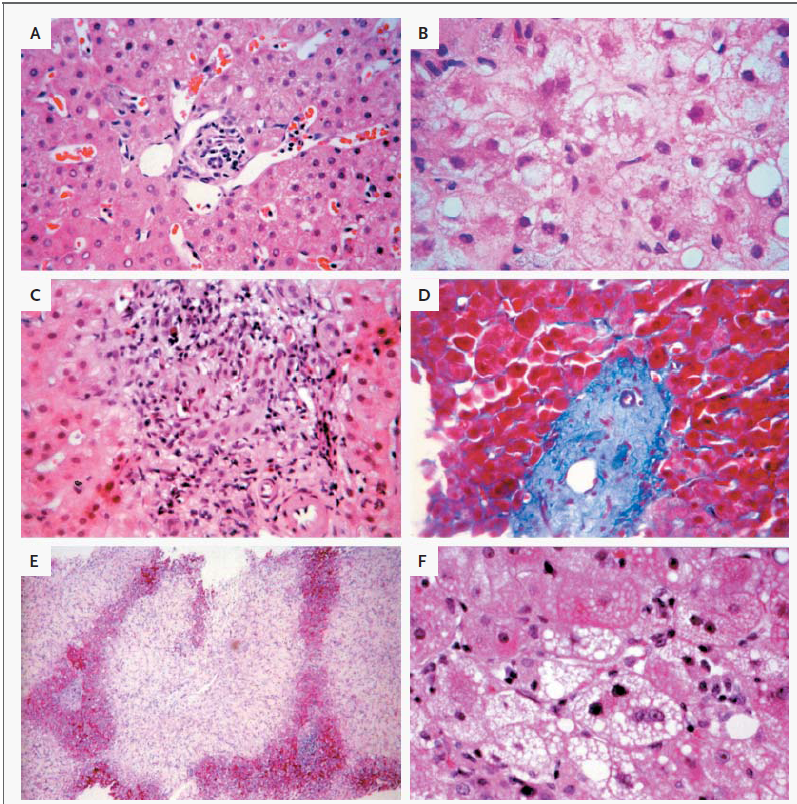 Ballooning & degeneration of hepatocyte
HISTOPATHOLOGICAL PATTERNS
No universal histo-pathological pattern of DIHI exist. 
The commonest  are;   Hepatocellular necrosis
			Cholestasis
			Steatosis
More than one type of injury may occur in the same patient
Centrilobular & midzonal necrosis
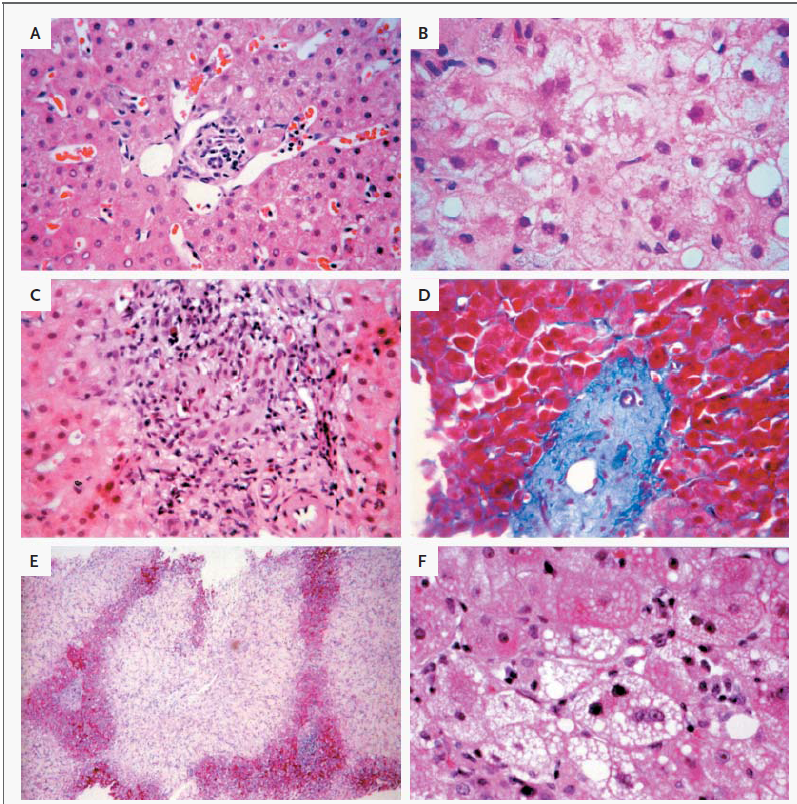 Cholistatic injury with damaged bile duct
Any one agent may produce different types of injury in different patients
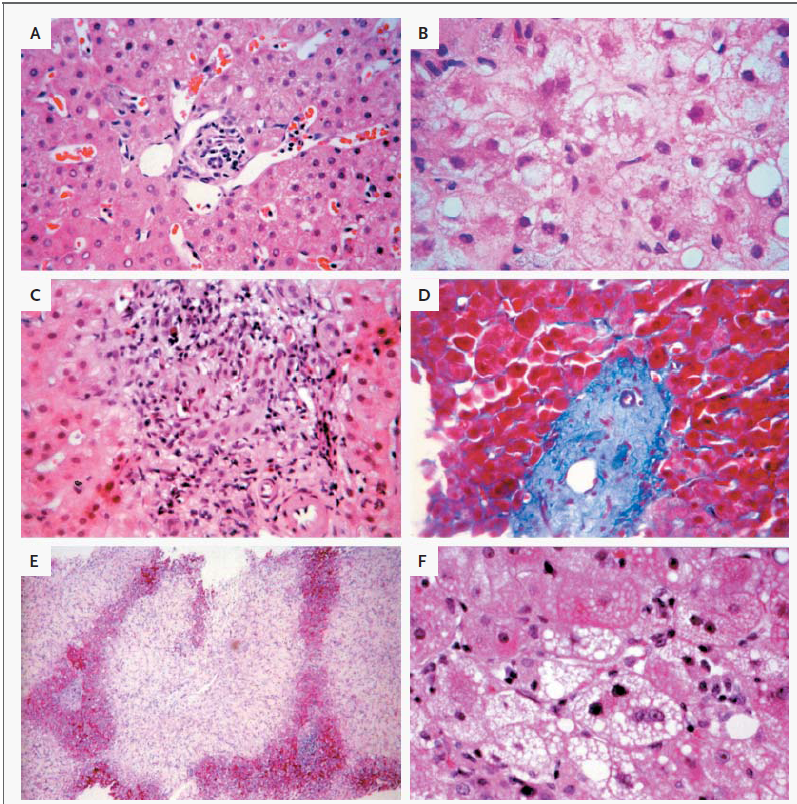 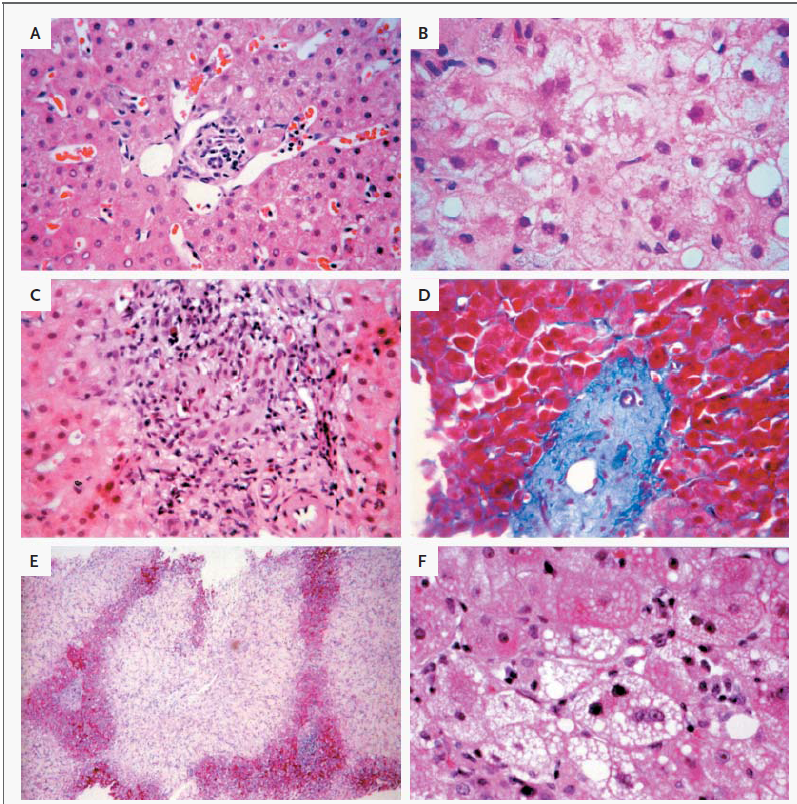 Fatty accumulation
How is DIHI diagnosed?
DILI is most often diagnosis by 
A] Thorough history
B] Exclusion of; 
Viral hepatitis
Autoimmune disorders
Alcohol intake
Metabolic and genetic disorders
Hemodynamic dysfunction
Billiary abnormalities.
C] Perform of relevant investigations as;
Liver enzymes; ALT, ALP
Ultrasonography, CT scan, MRI
 Biopsy……etc
N.B. Early recognition is essential to minimize injury
What are the  lines of treatment?
Immediate withdrawal  of any suspected drug
No specific treatment  largely symptomatic & supportive
Symptomatic;
If a severe allergic reaction is observed  Corticosteroids
If pruritus  enhance bile acid excretion  Cholestyramine 
If cholestatic liver injury  Ursodeoxycholic acid (Ursodiol)
If coagulopathy or encephalopathy develop treat accordingly
Supportive; 
High carbohydrate, moderate protein diet adequate in calories
Specific antidotes 
N-acetylcysteine  acetaminophen toxicity
L-carnitine valproate toxicity
Emergency liver transplantation for  drug induced fulminant hepatic failure
HEPATOTOXIC   DRUGS
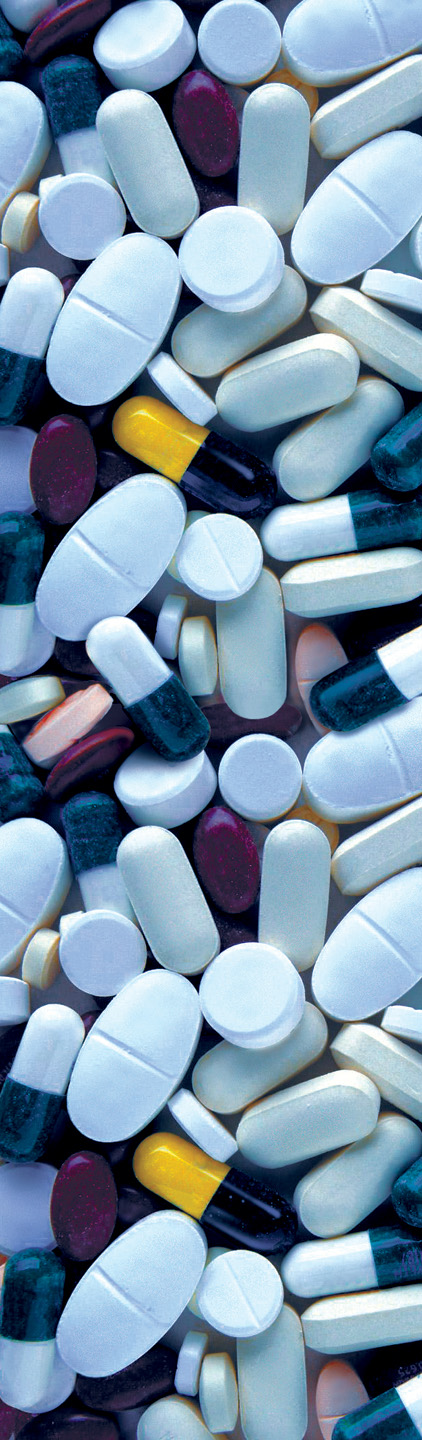 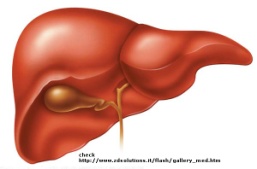 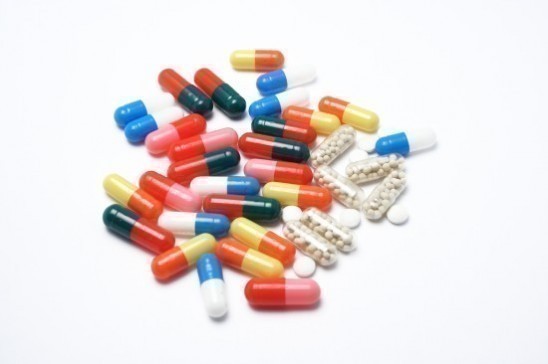 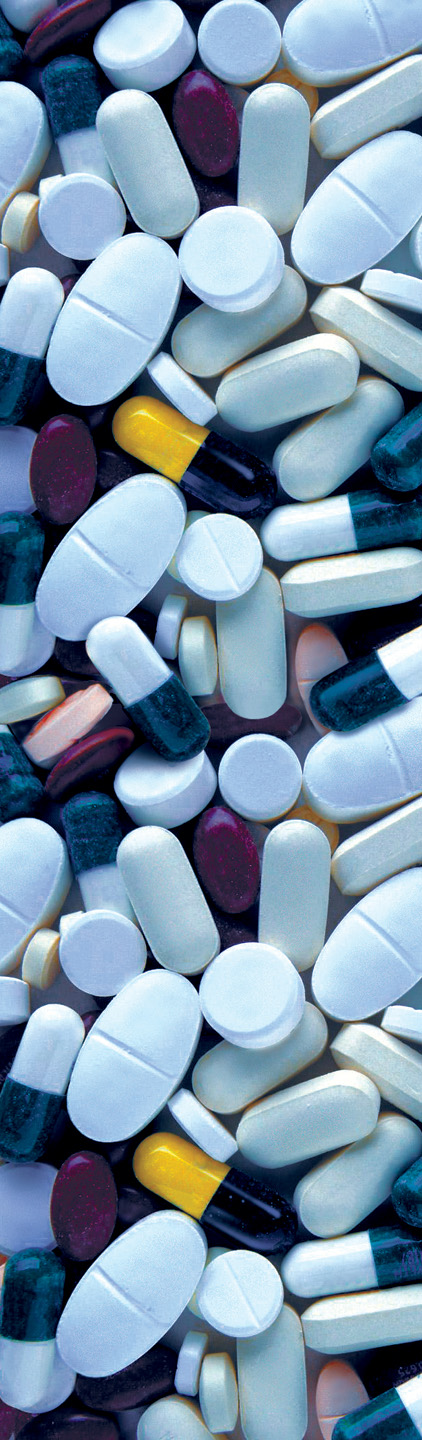 GOOD LUCK
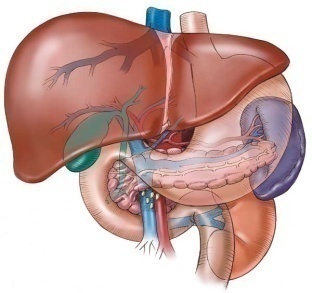 What are the pathophysiological consequences 
 of hepatotoxins?
1. Disruption of the hepatocyte: Binding ATP & alter Ca homostasis  cytoskeletal disruption  membrane blebs & rupture  cell lysis
2. Disruption of transport : Same changes  at canalicular membrane alter transporter & pumps interrupt bile flow  cholestasis.
3. Cytolytic T-cell activation: Covalent binding of a drug to the P-450 enzyme acts as an immunogen, activating T cells and cytokines and stimulating a multifaceted immune response.
4. Apoptosis of hepatocytes: Immune reaction  TNF-a  activate Fas apoptotic pathways  caspases apotosis
5. Mitochondrial disruption: Binding  b-oxidation or respiration  activate mitochondrial apoptotic cascade apoptosis
6. Bile duct injury: Toxic metabolites excreted in bile injury of bile duct epithelium (cholangitis)
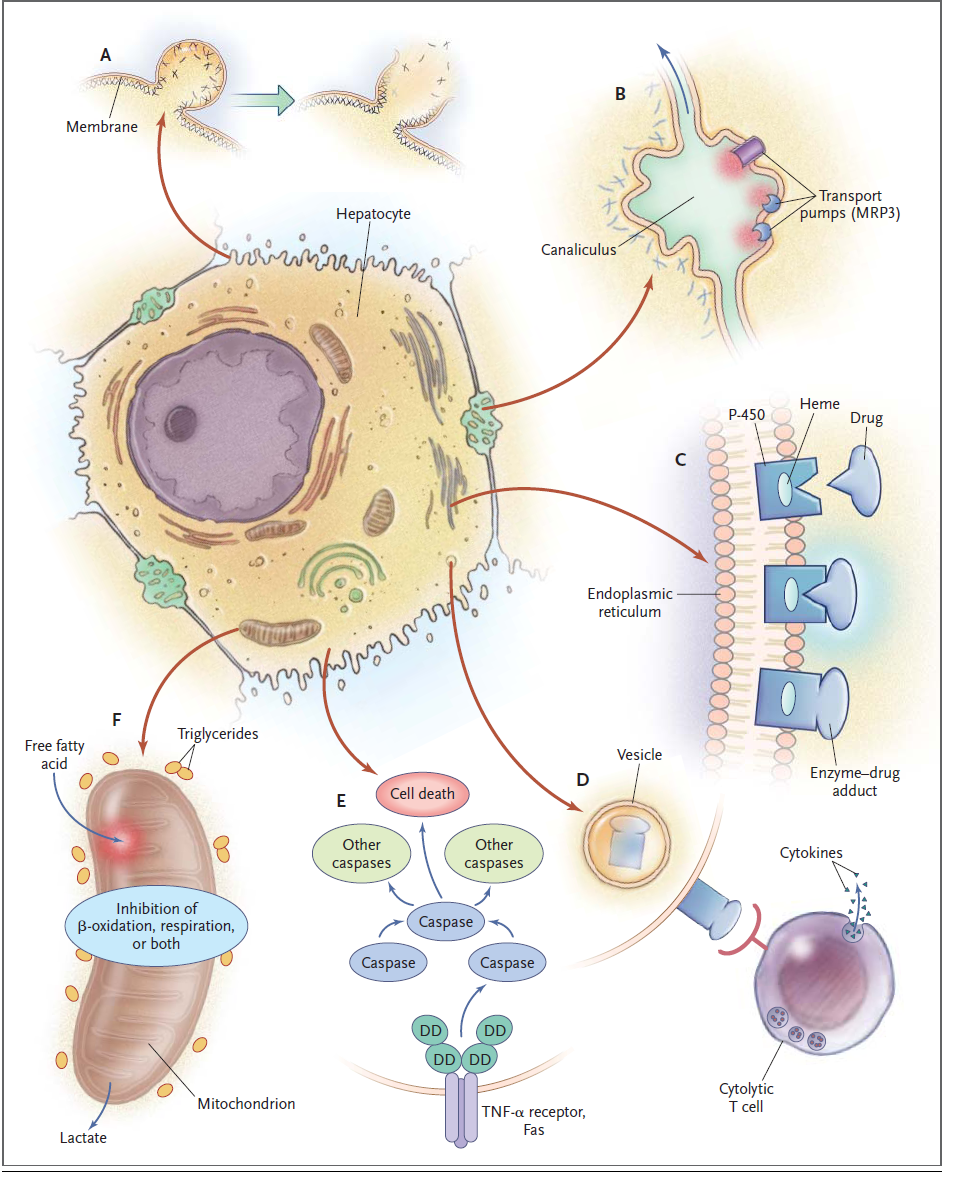 2. Disruption of the transport proteins
1. Disruption of the hepatocyte
3. Cytolytic T-cell activation
6. Bile duct injury
5. Mitochondrial disruption
4. Apoptosis of hepatocytes
SIGNATURE DISEASE			DRUGS CAUSING THE FEATURE
Zonal necrosis				Acetaminophen
Hepatitis;    Viral-like (Immunoallergic)	Phenytoin, Sulfonamides, Halothane
		        (Metabolic )		Izoniazid
	     Focal			Salicylates & NSAIDs
	     Chronic 			a - Methyldopa, 		
Cholistasis; Bland 			O. contraceptives, Androgens, Steroid 
	       Cholistatic hepatitis		Carbamazepine, Erythromycin
	       Ductal			 Chlopromazine, Chlopropramide
Steatosis;  Microvesicular steatosis	Valproic a., Tetracyclines, NSAIDs
                    Macrovesicular steatohepatitis	Acetaminophen, Methotrexate
	      Phospholipidosis		Amidarone, Tamoxifen
Granuloma formation			Sulfonylurea, Izoniazid, Phenytoin
Vascular;    Veno-occlussive 		Cyclophosphamide
	      Hepatic vein thrombosis	Oral contraceptive
Fibrosis/Chirrohosis			Methotrexate / Alcohol
Neoplasms				Oral contraceptive, Anabolic steroids